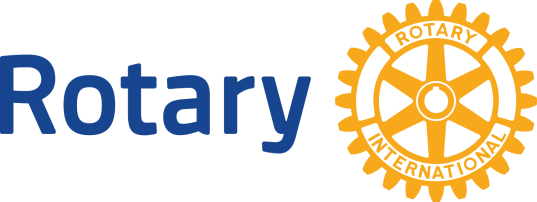 2019-20 D6900
Leadership Organization
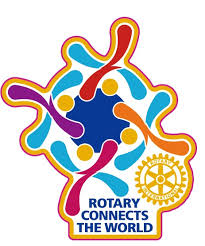 Rev  10 – 26 Nov Sep 2019
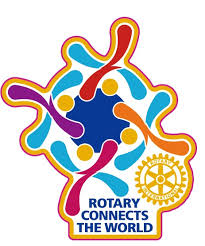 2019-20 Rotary D6900 Leadership
Assistant Governors
District Governor
Jim Squire
Mark Barbour
Jim
Coyle
Sheri
Cody
Lorri
Christopher
Candice Eubanks
George Granade
Fred
Ferrand
Donna Gray
Brian Stover
Brenda Hodges-Tiller
Gillian
Leggett
Karen Nolan
Neill
Ferrill
Nick Roberts
Terry Rouse
Carol Stallings
Susan Hewitt
Tracy VanNorman
2
Rev  10 – 26 Nov 2019
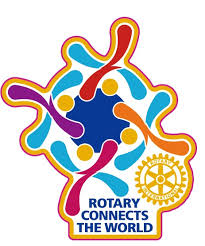 2019-20 Rotary D6900 Leadership
District Conference
District Governor

Jim Squire
Conference Chair

PDG Blake McBurney
District Conference Advisor

PDG Bill Woulfin
Conference Treasurer

James Marosek
Awards Chair

PDG Raymond Ray
Chaplin

Mark Barbour
Governor’s Aide

PDG Bob Hagan
Production
Audio Visual

Jim Coleman
Hospitality Suites

Ray Gadd
GRSP

Ian Bond
Facilities & Staging

Jeannette Prince
Marketing & PR

Bob Hope
Sergeant-At-Arms

Nick Roberts
3
Rev  10 – 26 Nov 2019
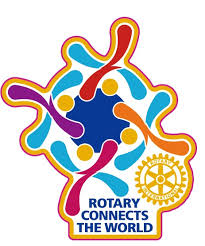 2019-20 Rotary D6900 Leadership
District Directors
Chair
DG Jim Squire
District Secretary
Executive Secretary
Carol Lipphardt
District Trainer

PDG Claudia Mertl
District Historian

PDG Bill  Mulkey
District  Finance

PDG Bill Woulfin
Family of Rotary

Lisa Carlisle
Public Image

Bob Hope
RLI

Stephanie Windham
District Conference

B McBurney
District
Treasurer

James Marosek
Service Projects

Mary Trapp
Foundation

PDG Cheryl Greenway
Webmaster

PDG Alec Smythe
Membership

Jaclyn Donovan
Awards 

PDG Raymond Ray
4
Rev  10 – 26 Nov 2019
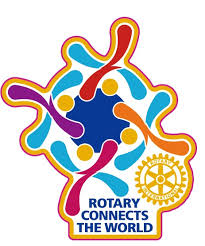 2019-20 Rotary D6900 Leadership
Finance Committee
Chair
Jim Squire
District  Treasurer
James Marosek
District Secetary
Executive Secretary
Carol Lipphardt
(Non-Voting)
District Governor
Elect

Kirk Driskell
District Governor
Nominee

Mary Ligon
Immediate Past District Governor

Court Dowis
At :Large
Member

PDG Bill Woulfin
District Conference Chair

B McBurney
At Large
Member

Lou
Alvarado
District Rotary Foundation
Chair

PDG Cheryl Greenway
At :Large
Member

Lou Tabikman
5
Rev  10– 26 Nov 2019
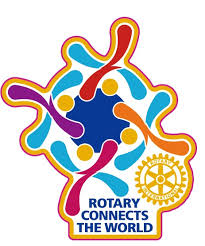 2019-20 Rotary D6900 Leadership
Georgia Rotary Student Program (GRSP)
District Chair
Lynn Clarke
GRSP Director
Ian Bond
GRSP Director
Bill Smith
Trustee

Kerry
Arnold
Trustee

Eleni
Bafas
Trustee

Gaynor
Cheokas
Trustee

Drew
Christopher
Trustee

Guy
Gebhardt
Trustee

Michael
Stimpert
Trustee

Doc
Jaleel
Trustee

Alex Kaufman
Trustee

Scott
Rich
Trustee

Ken Townsend
Trustee

Ed
Worrell
6
Rev  10 – 26 Nov 2019
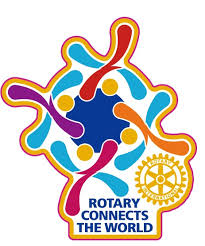 2019-20 Rotary D6900 Leadership
Membership Committee
Membership Chair

Jaclyn Donovan
Membership
North

Lisa Carlisle
Membership
South

Teri White
7
Rev  10 – 26 Nov 2019
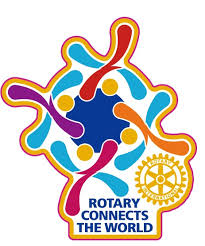 2019-20 Rotary D6900 Leadership
Planning & Advisory Committee
Chair (IPDG)
Court Dowis
Vice Chair
PDG Alec Smythe
District Governor
Jim Squire
District Secretary
Executive Secretary
Carol Lipphardt
(Non-Voting)
District Governor Elect

Kirk Driskell
District Governor Nominee

Mary Ligon
District Treasurer


James
Marosek
Public Image Director

Bob Hope
District Governor Nominee Designate

TBD
District Rotary Foundation
Chair

PDG Cheryl Greenway
Membership Director


Jaclyn Donovan
District Conference Chair

B McBurney
At Large Member


PDG Bob Hagan
8
Rev  10 – 26 Nov 2019
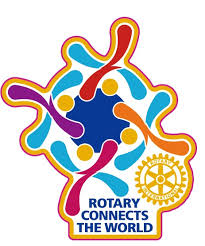 2019-20 Rotary D6900 Leadership
Nominating Committee
Chair
DG Jim Squire
DGE
Kirk Driskell
DGN
Mary Ligon
District Secetary
Executive Secretary
Carol Lipphardt
(Non-Voting)
PDG @
Meeting
PDG @
Meeting
PDG @
Meeting
PDG @
Meeting
PDG @
Meeting
PDG @
Meeting
PDG @
Meeting
PDG @
Meeting
PDG @
Meeting
9
Rev  10 – 26 Nov 2019
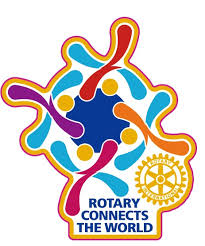 2019-20 Rotary D6900 Leadership
Public Image Committee
Public Image Chair

Bob Hope
District Newsletter
Publisher
Jackie Cuthbert
Webmaster

PDG Alec Smythe
10
Rev  10 – 26 Nov 2019
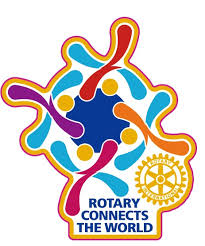 2019-20 Rotary D6900 Leadership
Rotary Foundation
District Foundation Treasurer

Will MacArthur
District Rotary Foundation Chair

PDG Cheryl Greenway
Benefactor
 & Bequest Society
Chair

PDG Margie Kersey
Major Gifts
Chairs

PDG Fran Milberg &
PDG Bill Woulfin
Polio Plus
Chair

PDG Bob Hagan
Stewardship
Chair

Ray McKemie
Grants Chair

Anne Glenn
Global Grants Chair

Anne Glenn
District Grants Chair

Mary Ligon
&
Gillian Leggett
Global Scholars
Chair

Kathy Brandt
Annual Giving
Chair

PDG Court Dowis
Paul Harris Society
Chair

Bud Schooler
Rotary Alumni Chair

Will MacArthur
11
Rev  10 – 26 Nov 2019
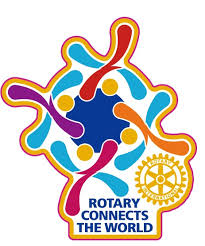 2019-20 Rotary D6900 Leadership
Service Projects
Service Projects Chair
Mary Trapp
Community
Service
Vocational
Service
Becky Nelson
Youth Service
International
Service
Anne Glenn
Disaster Relief

Thurston Clary
Dabney Daniels
Character Development
George Stewart
Be The Voice

Debbie Cwalina
Jim Floyd
CART Fund &
Drug Awareness
LouAnn Medlock
Public Safety

Raymond Ray
Boy Scouts

Colin Martin
Life-Long Learning

Julia Bernath
Mike Irwin
Veterans Service

Al Liphardt
End Human Trafficking
Dave McCleary
Young Professionals

Ryan Clements
GRSP

Lynn Clarke
Laws of Life

Ed Outlaw
Seniors Service

Bob Hagan
RYLA
Jaclyn Donovan
Russ Childers
Susan Ruckman
Interact

Barbara Henigin
Warm Springs

Steve Stanfield
Rotaract

David Gordon
Youth Exchange

Michael Parks
Youth Protection Officer
Michael Stimpert
District Rotaract Representative
Alisha Rodriguez
Rev  10 – 26 Nov 2019
12
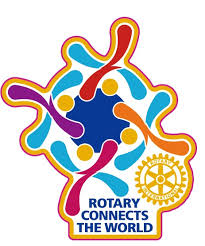 2019-20 Rotary D6900 Leadership
Strategic Planning Committee
Chair

DGN Mary Ligon
District Governor Elect

Kirk Driskell
District Governor

Jim Squire
Immediate Past District Governor

Court Dowis
District Governor Nominee Designate

TBD
13
Rev  10 – 26 Nov 2019
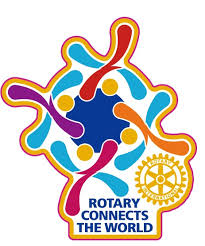 2019-20 Rotary D6900 Leadership
Rotary District 6900 Charitable Fund Inc.
Chair & 
Immediate Past 
District Governor

Court Dowis
District Secetary
Executive Secretary
Carol Lipphardt
(Non-Voting)
District Treasurer

James Marosek
District Governor

Jim Squire
District Governor Elect

Kirk Driskell
District Governor Nominee

Mary Ligon
District Rotary Foundation Chair

PDG Cheryl Greenway
14
Rev  10 – 26 Nov 2019